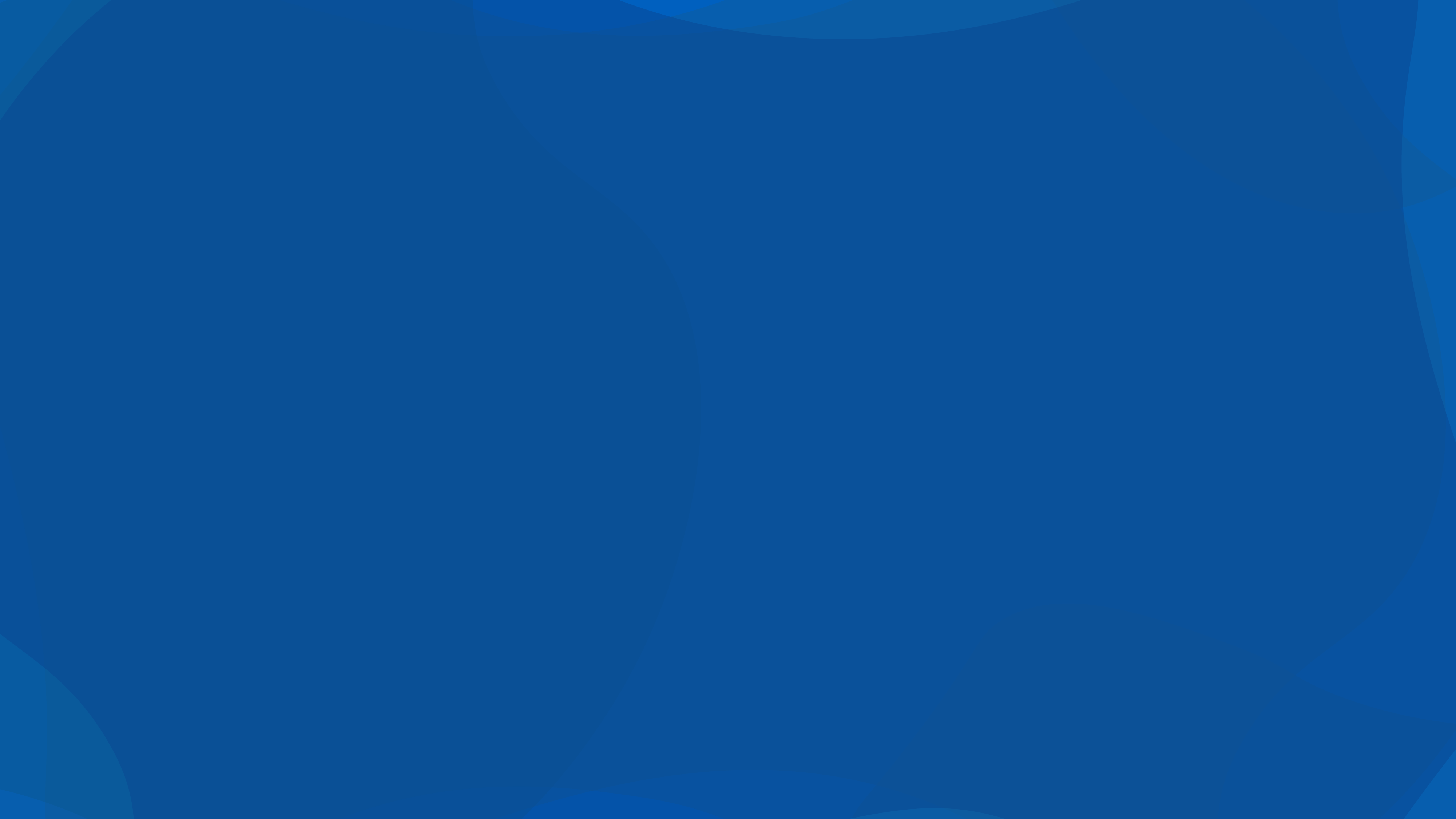 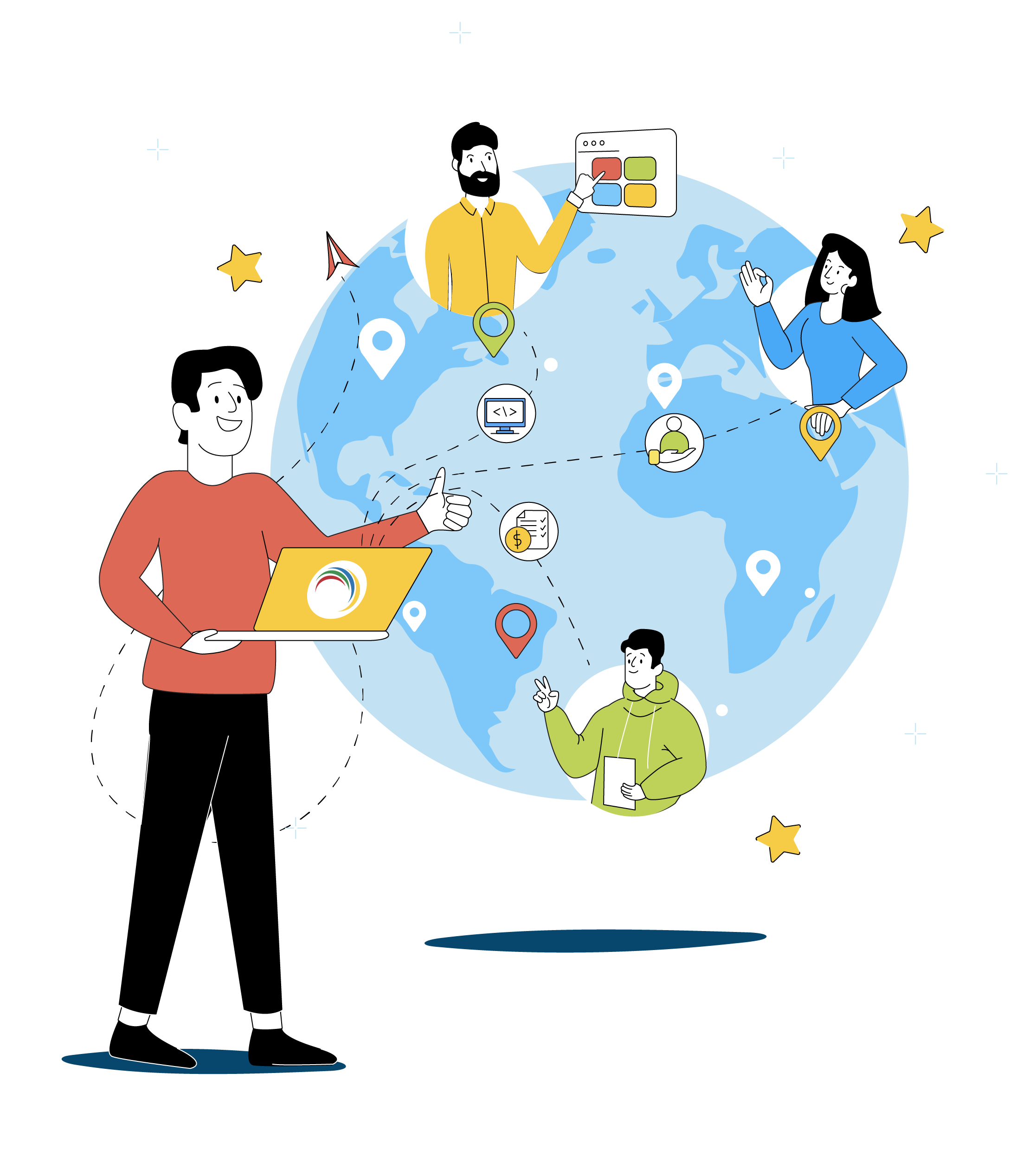 Deliver a secure, exceptional employee experience to a distributed workforce with ServiceDesk Plus
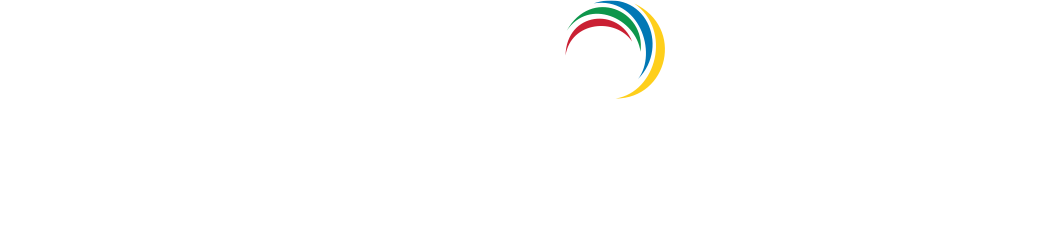 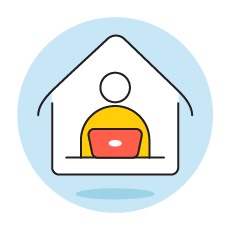 Remote: 
Employees work from home permanently
A cautious return to the office and business expansion
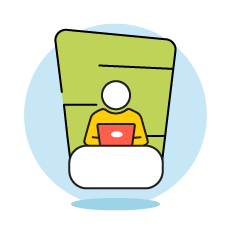 Resident: Employees work from the office permanently
‌As the pandemic showed signs of subsiding and economies opened up, Zylker resumed its hiring program
While a number of employees returned to the office, a large part of the workforce still preferred to work remotely, leading the bank to create three different work models
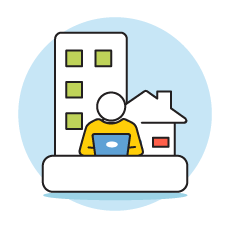 Hybrid: 
Each week, employees work from office for three days and from home for two
Incomplete information about new employees leads to confusion, and personal information is not encrypted by the current ITSM solution
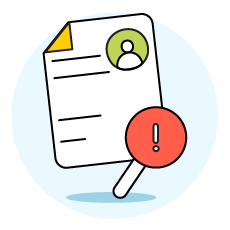 ‌Inability to standardise the onboarding process leads to operational inefficiencies and delayed service fulfilment
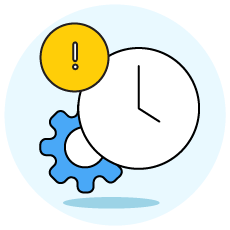 Glitches in the onboarding machine
‌
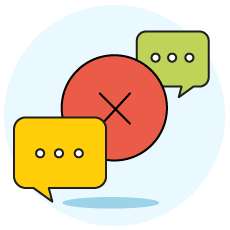 Lack of communication between different teams and departments hampers service delivery
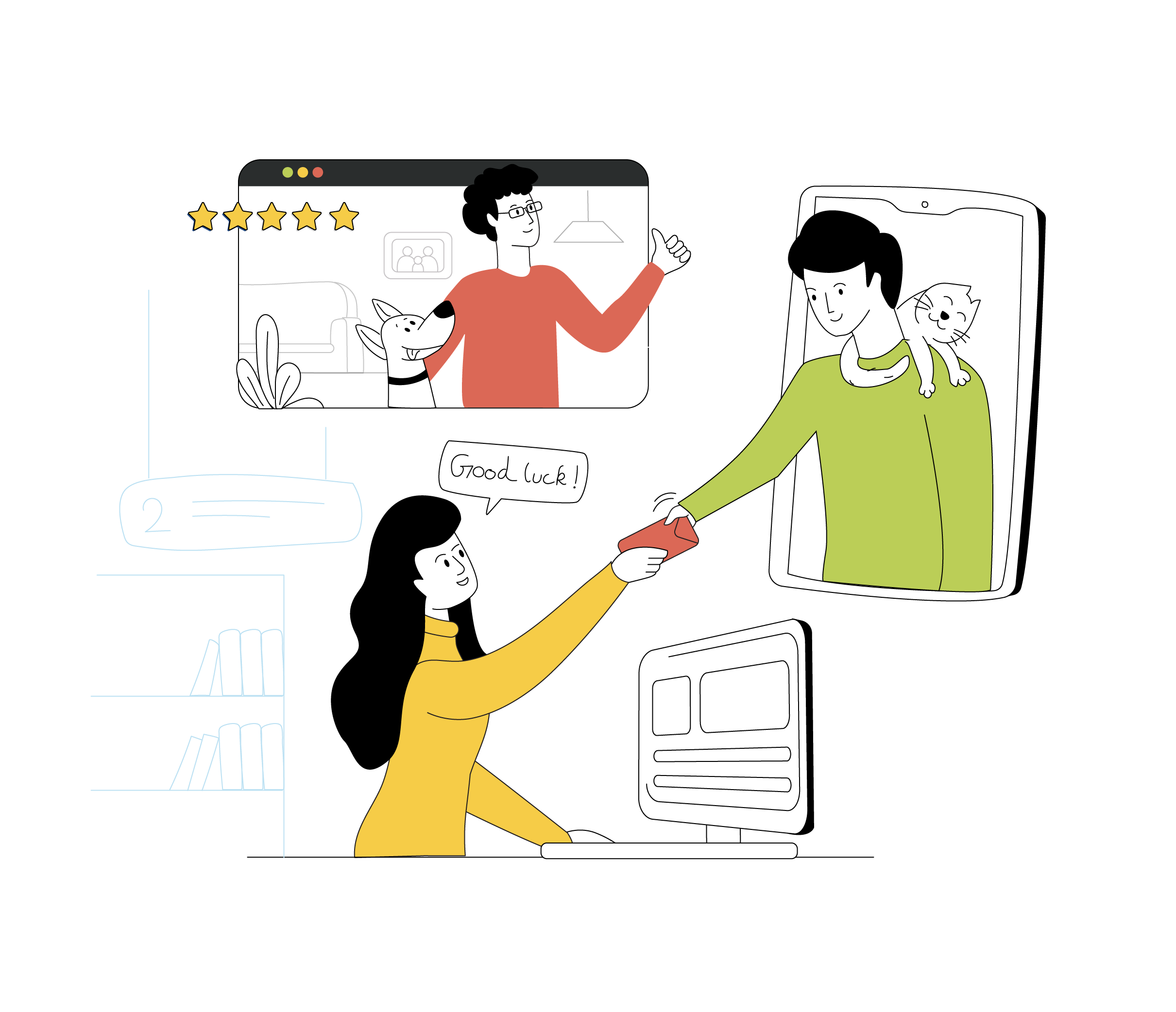 Crafting an exceptional 
employee onboarding experience across different work models
Helping the onboarding machine bring out its A game
The ServiceDesk Plus platform
The toolset
The challenge
Service request templates
Dynamic resource sections
PII and encryption
Custom functions
‌Incomplete information collection
‌A coherent mechanism to collect information about the new joiners and map their unique requirements
SLAs and OLAs
Request life cycles
Business rules 
Notification rules
Space management
Integrations
Inability to standardise the onboarding process
A visual workflow builder to handle different onboarding processes with automated notifications
Roles
Approvals
Task dependencies 
Technician groups
Cross-functional workflows
A set of capabilities that help ensure seamless coordination between the numerous teams involved in service fulfilment
Lack of communication between different teams and departments
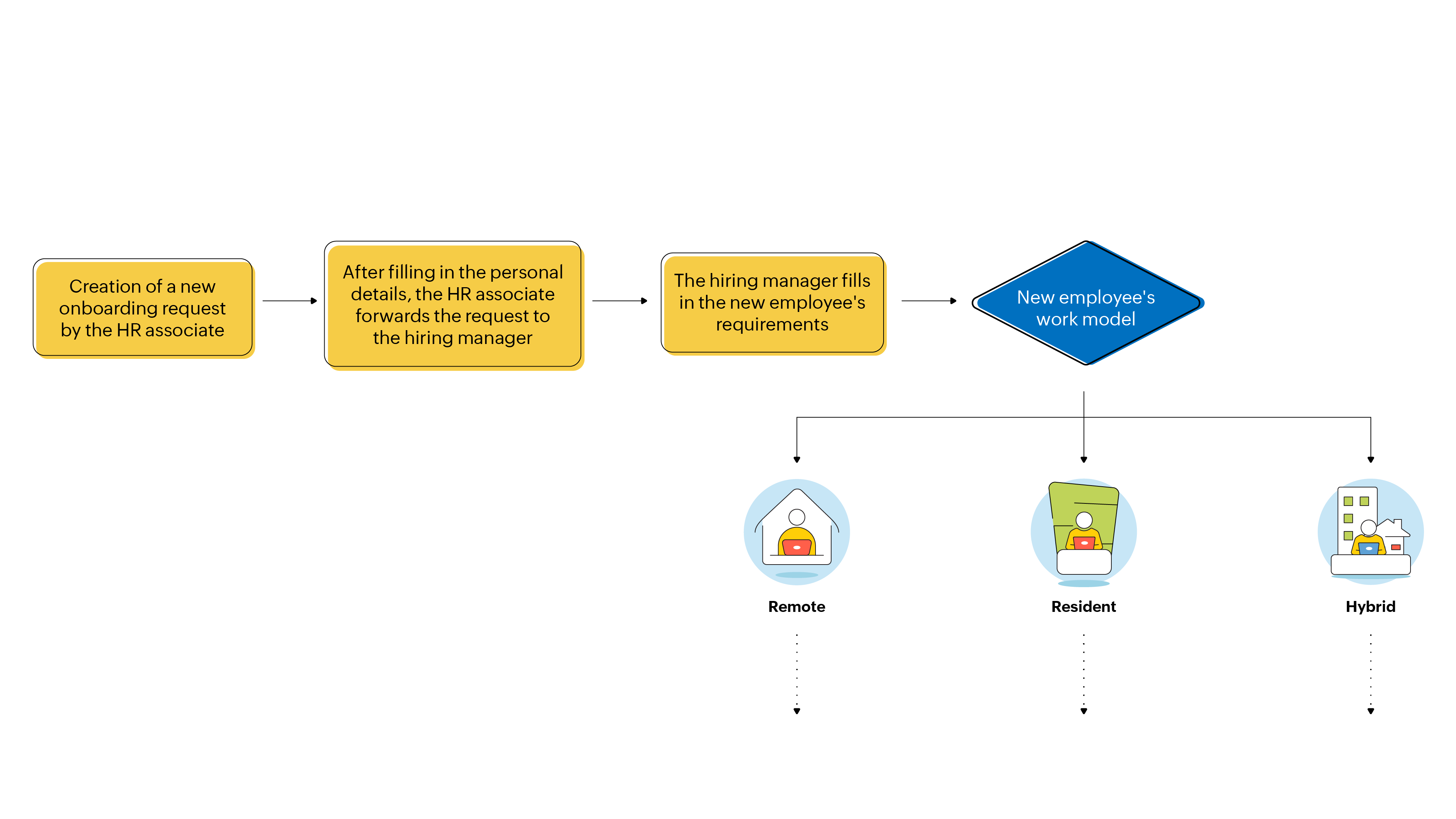 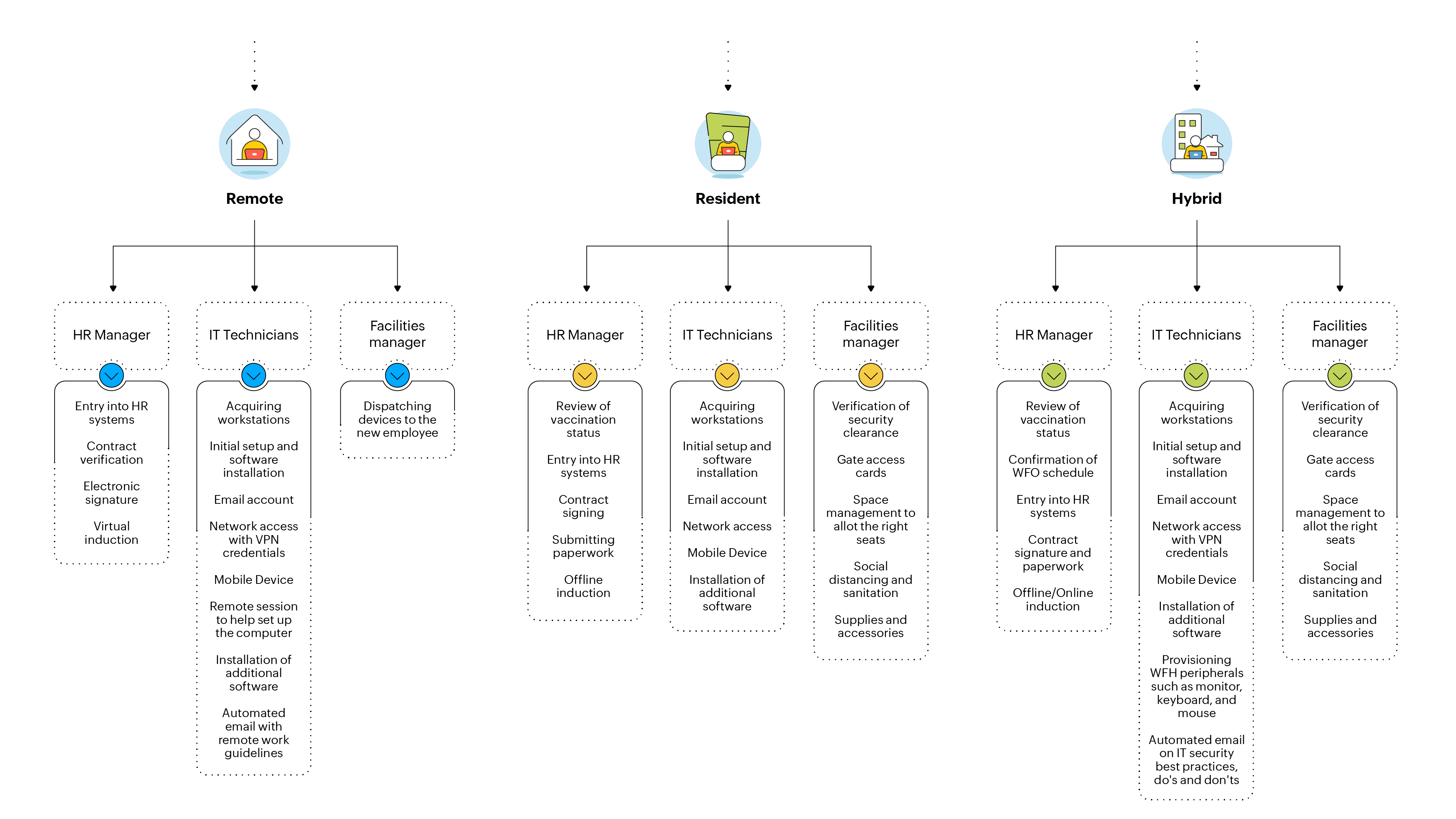 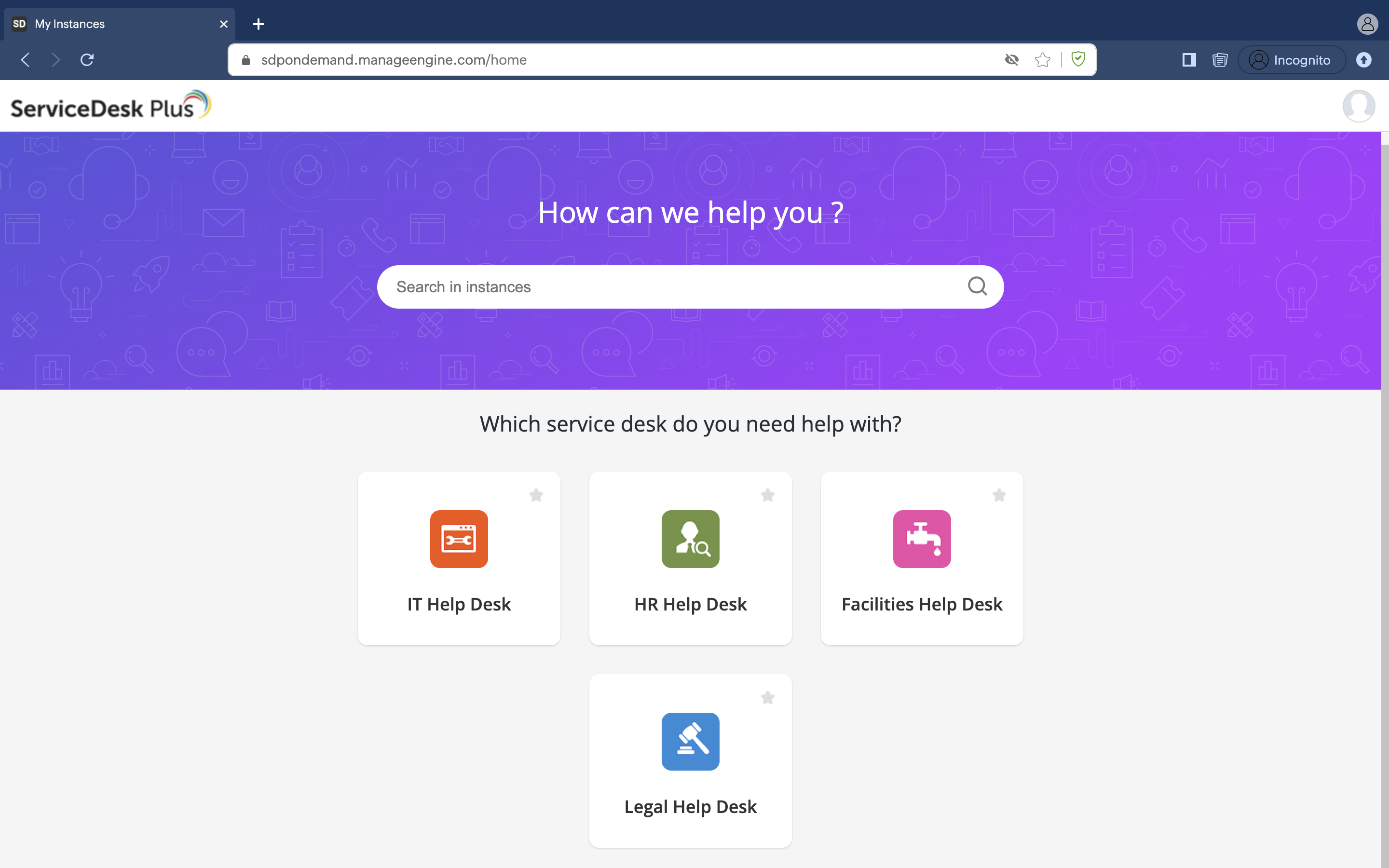 The relevant help desk is selected from the self-service portal to raise the employee onboarding request
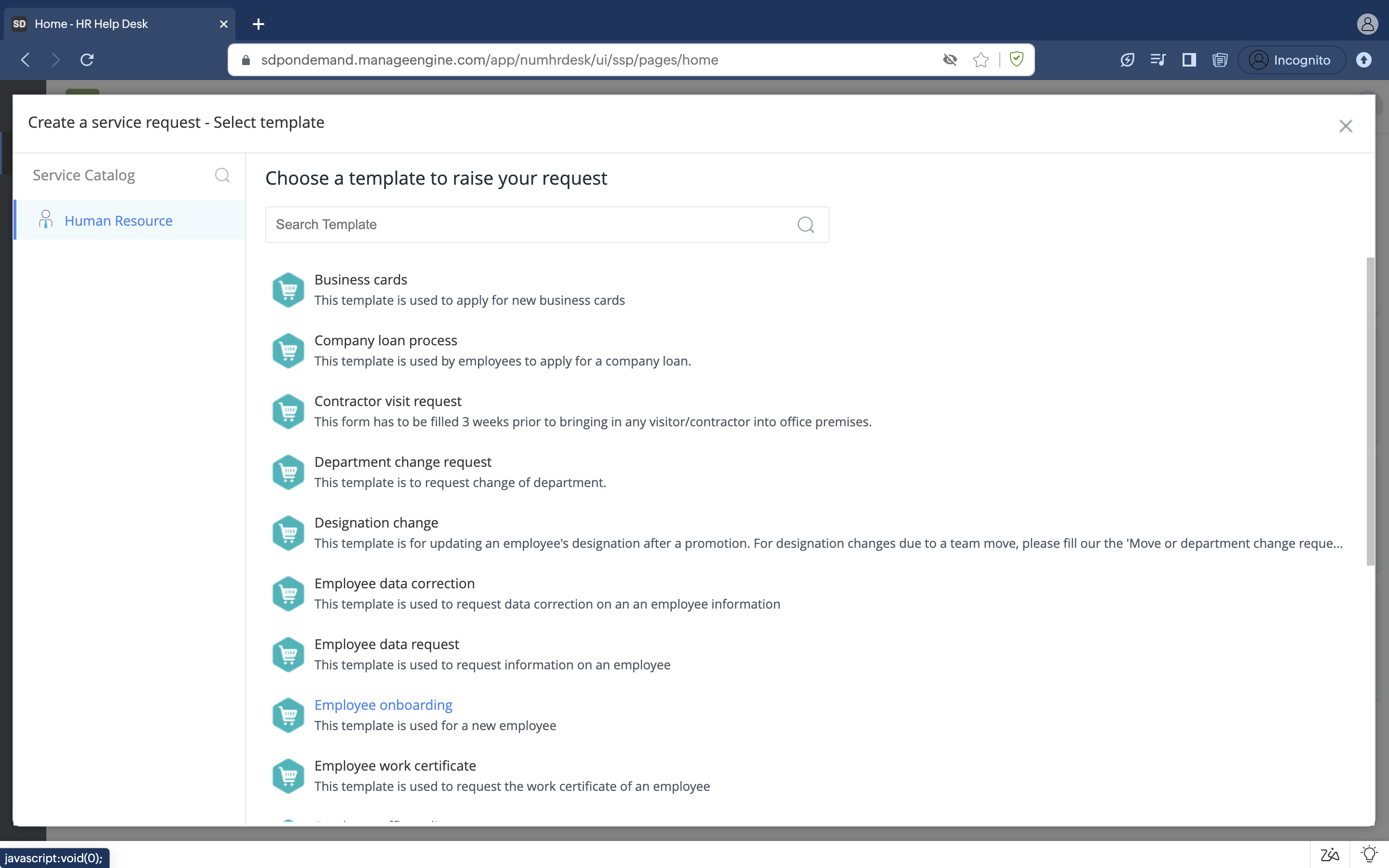 The employee onboarding request template is selected from the service catalog
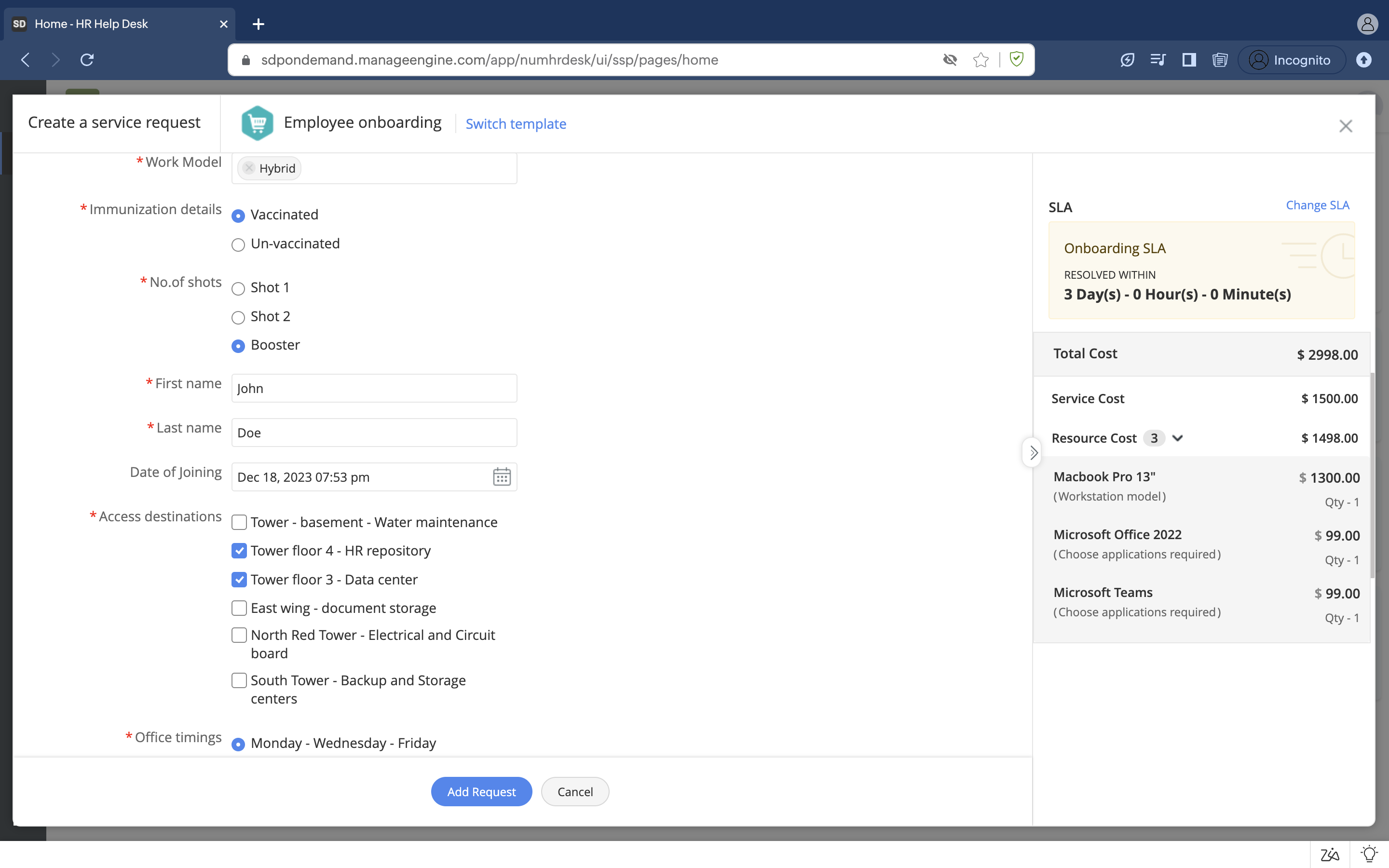 The HR associate fills in the necessary details and raises the request
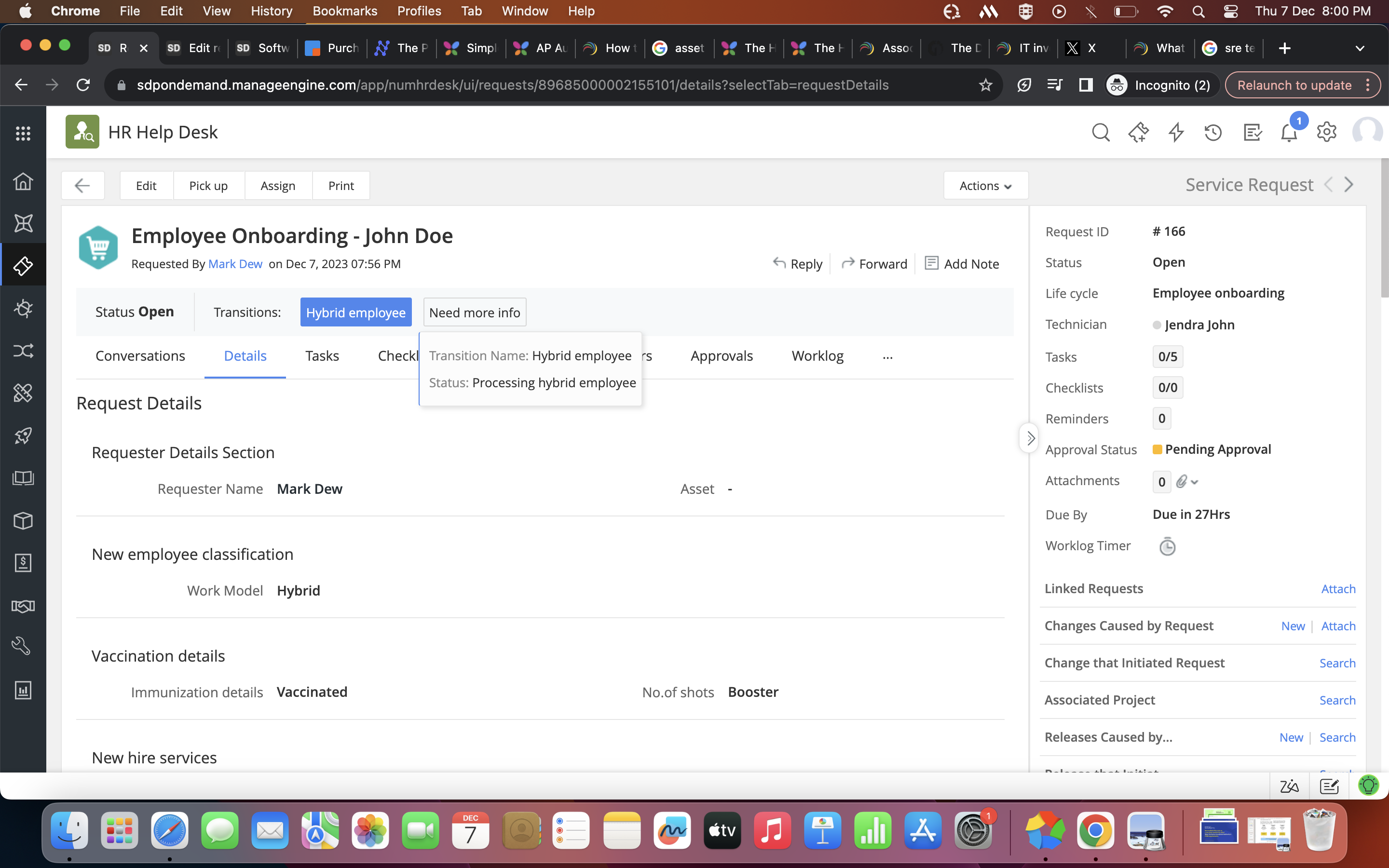 A service request is created in the HR help desk
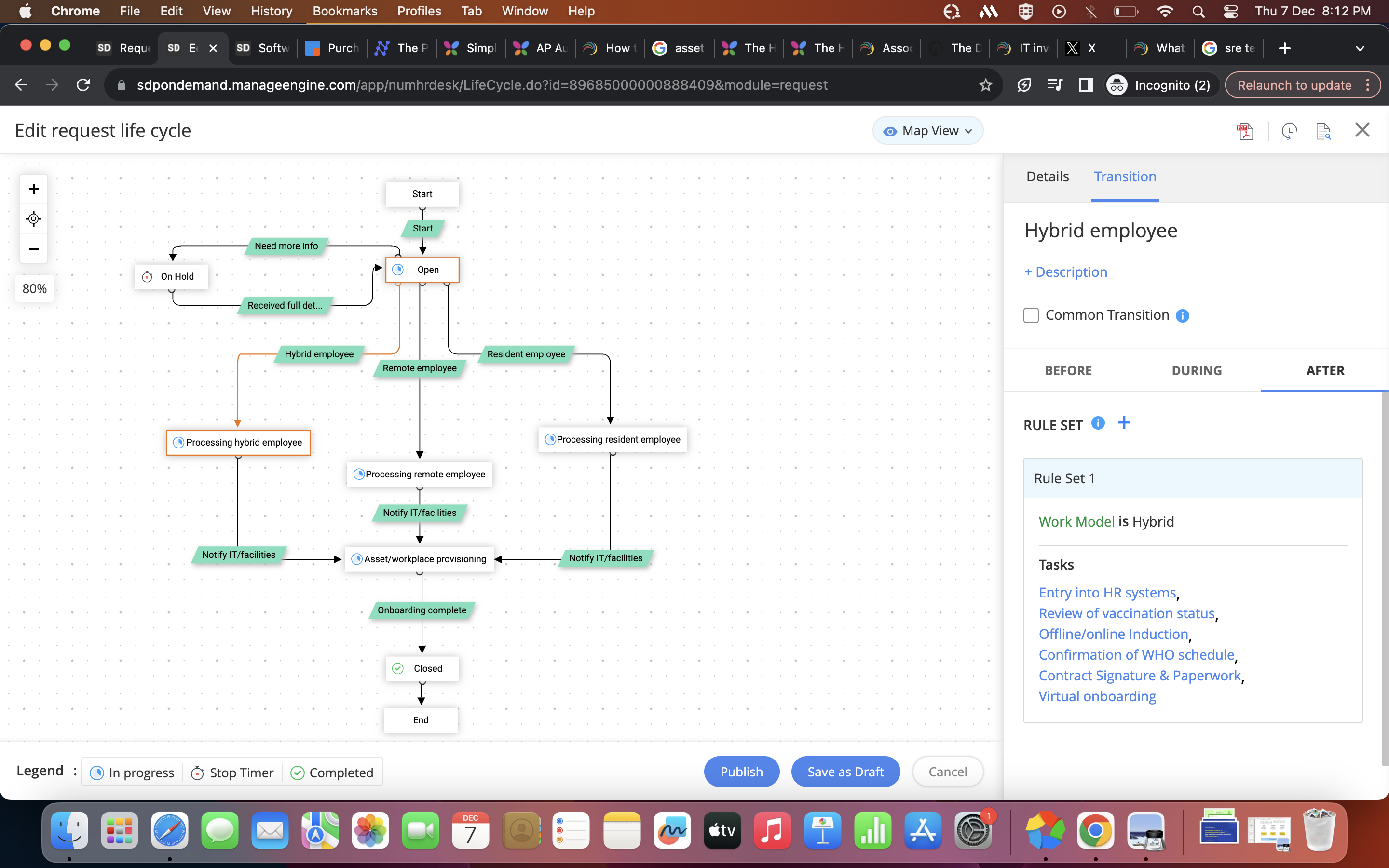 The request follows the hybrid work model path in the assigned RLC
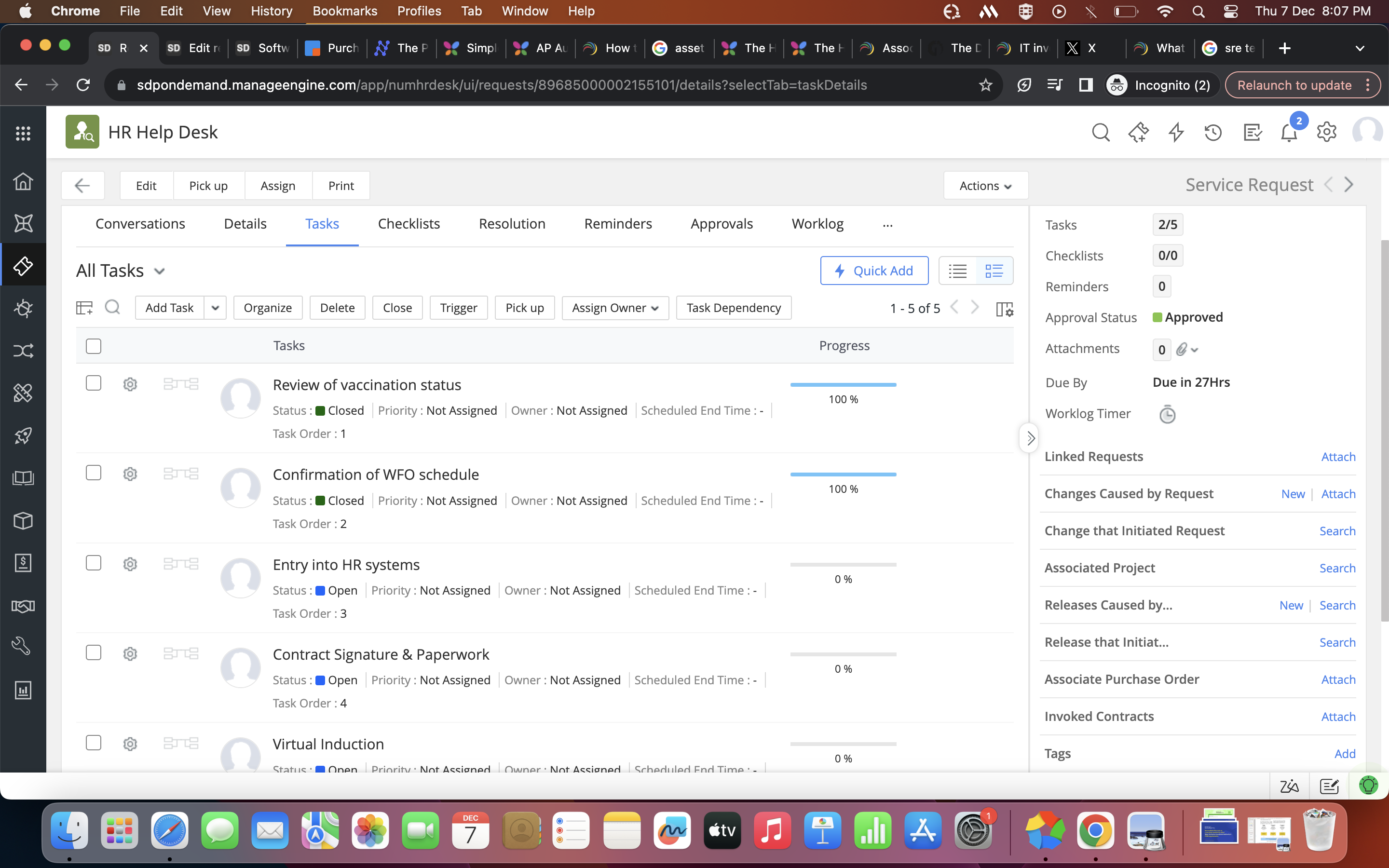 The relevant tasks to process the hybrid employee are automatically created within the ticket
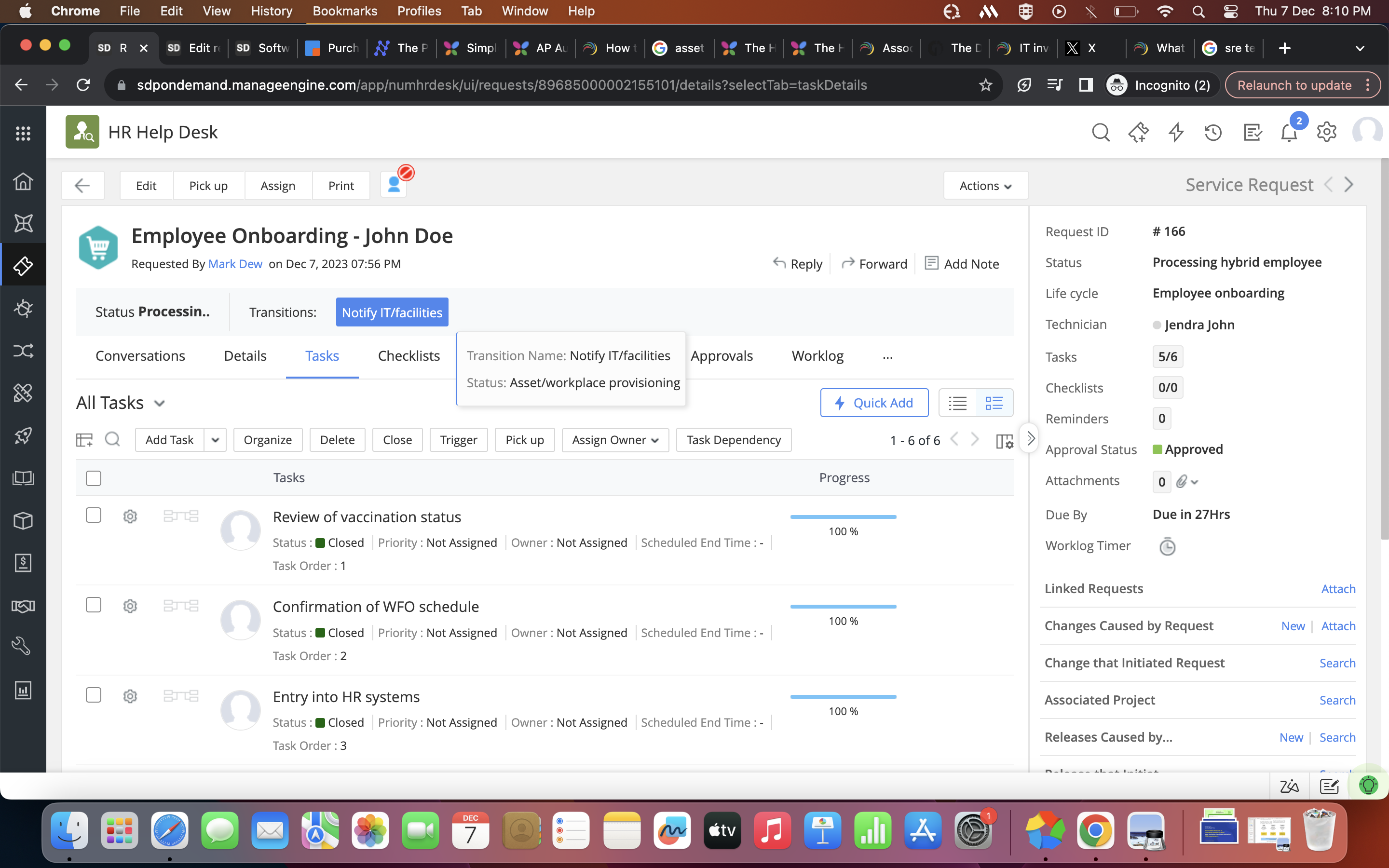 The IT and facilities teams are looped in to carry out the respective tasks for the employee to be onboarded
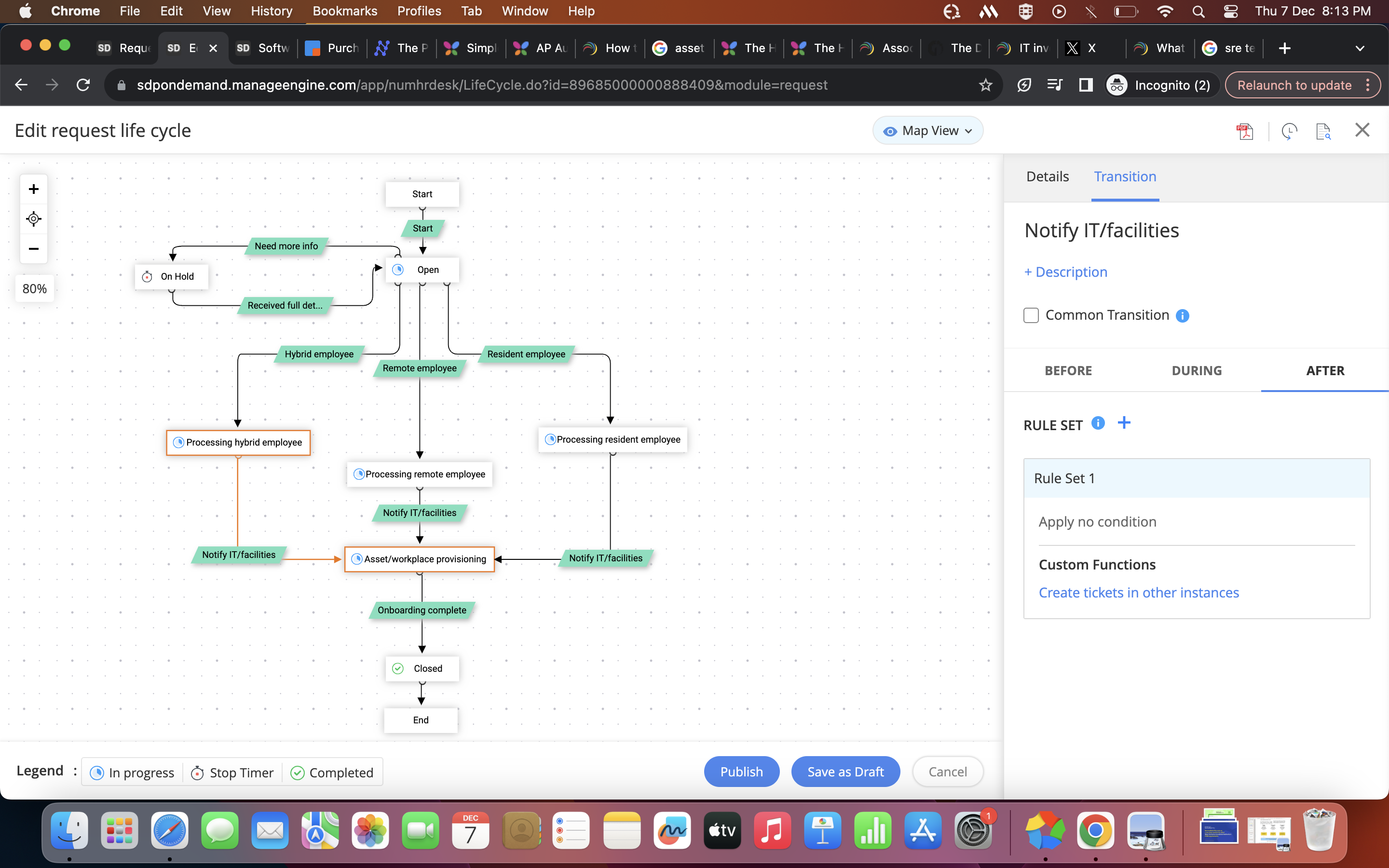 A custom function is triggered from within the RLC to create tickets in other instances
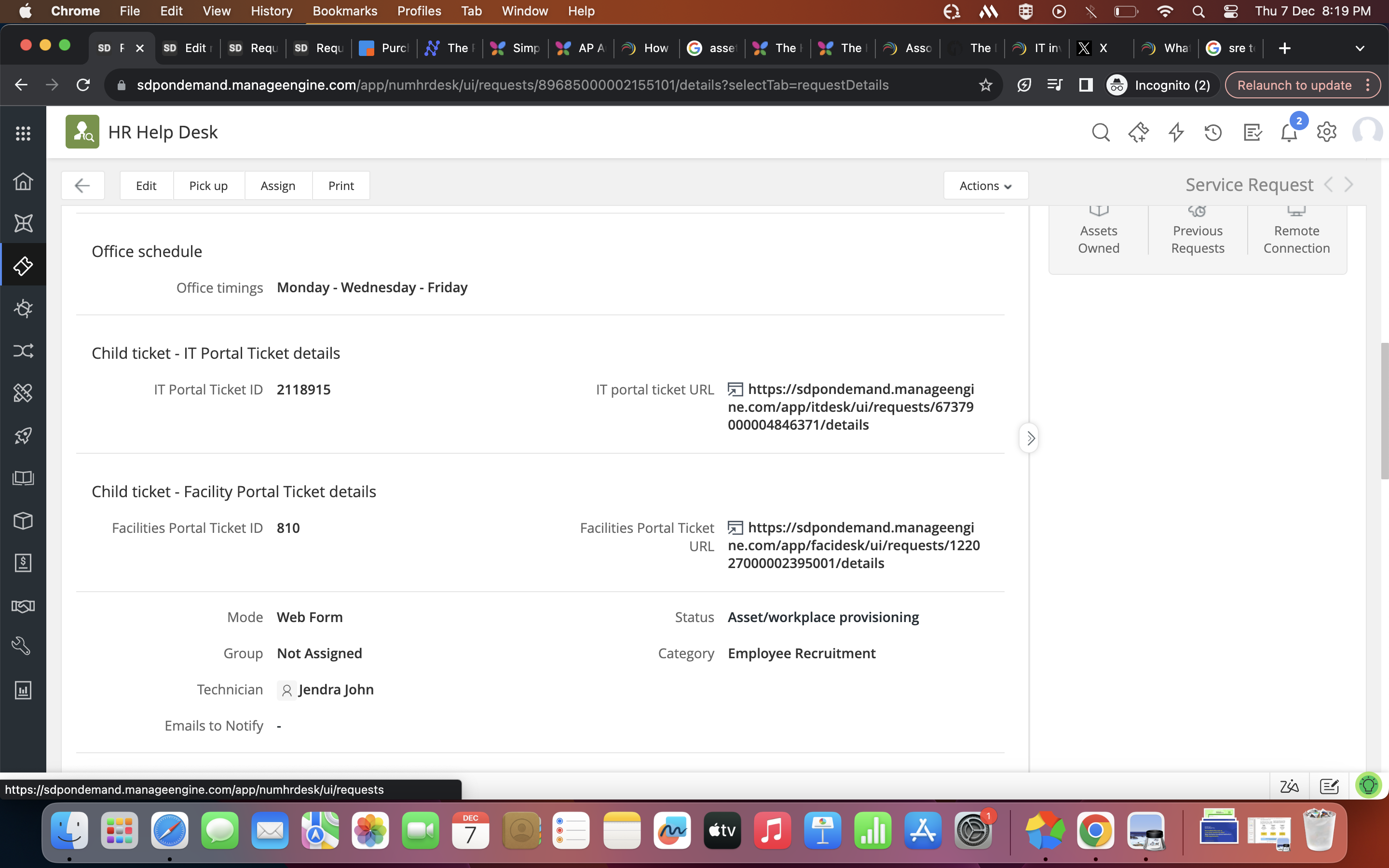 Child tickets are automatically created in the IT and Facilities instances
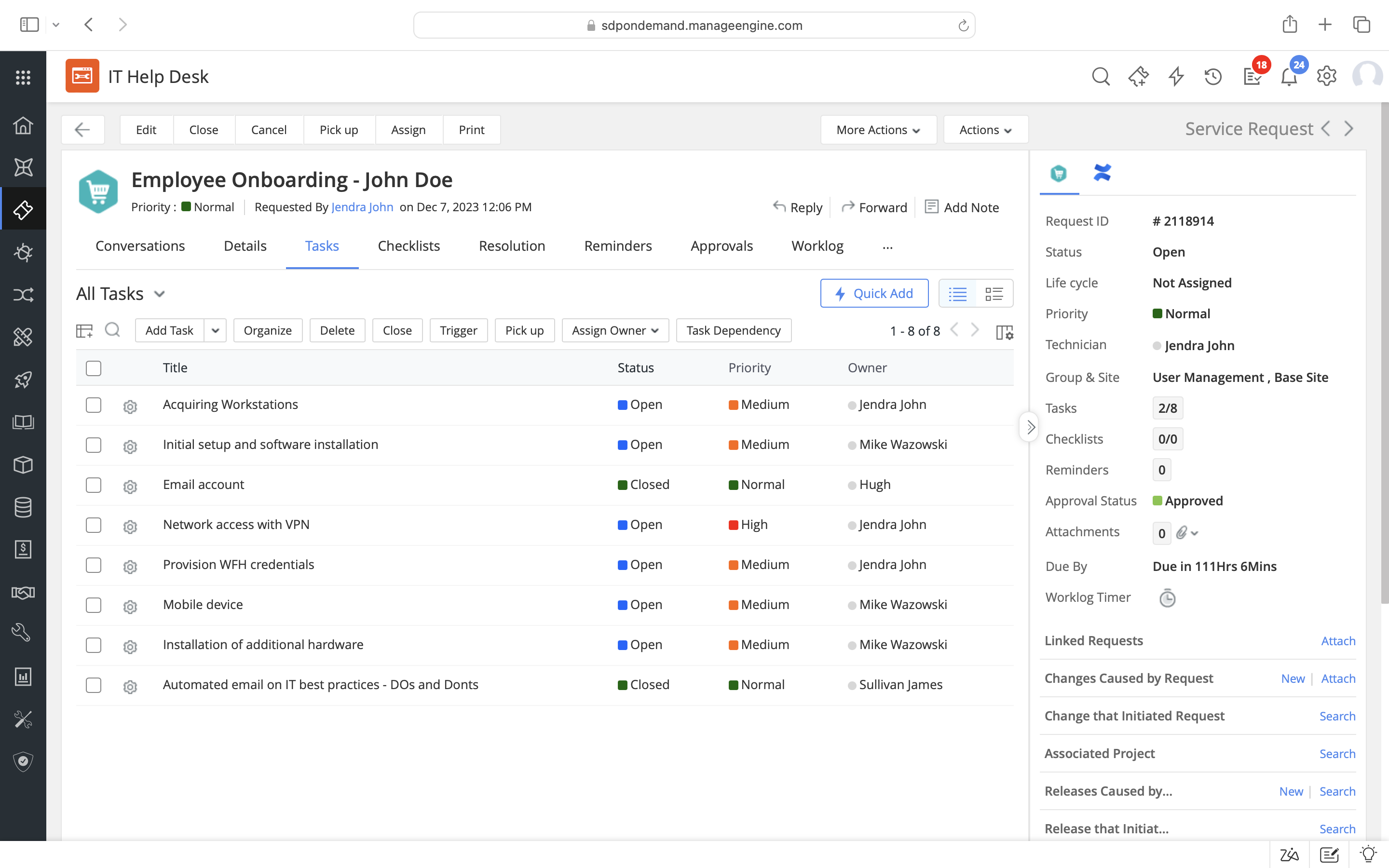 The IT team gets assigned a set of tasks that they start working on
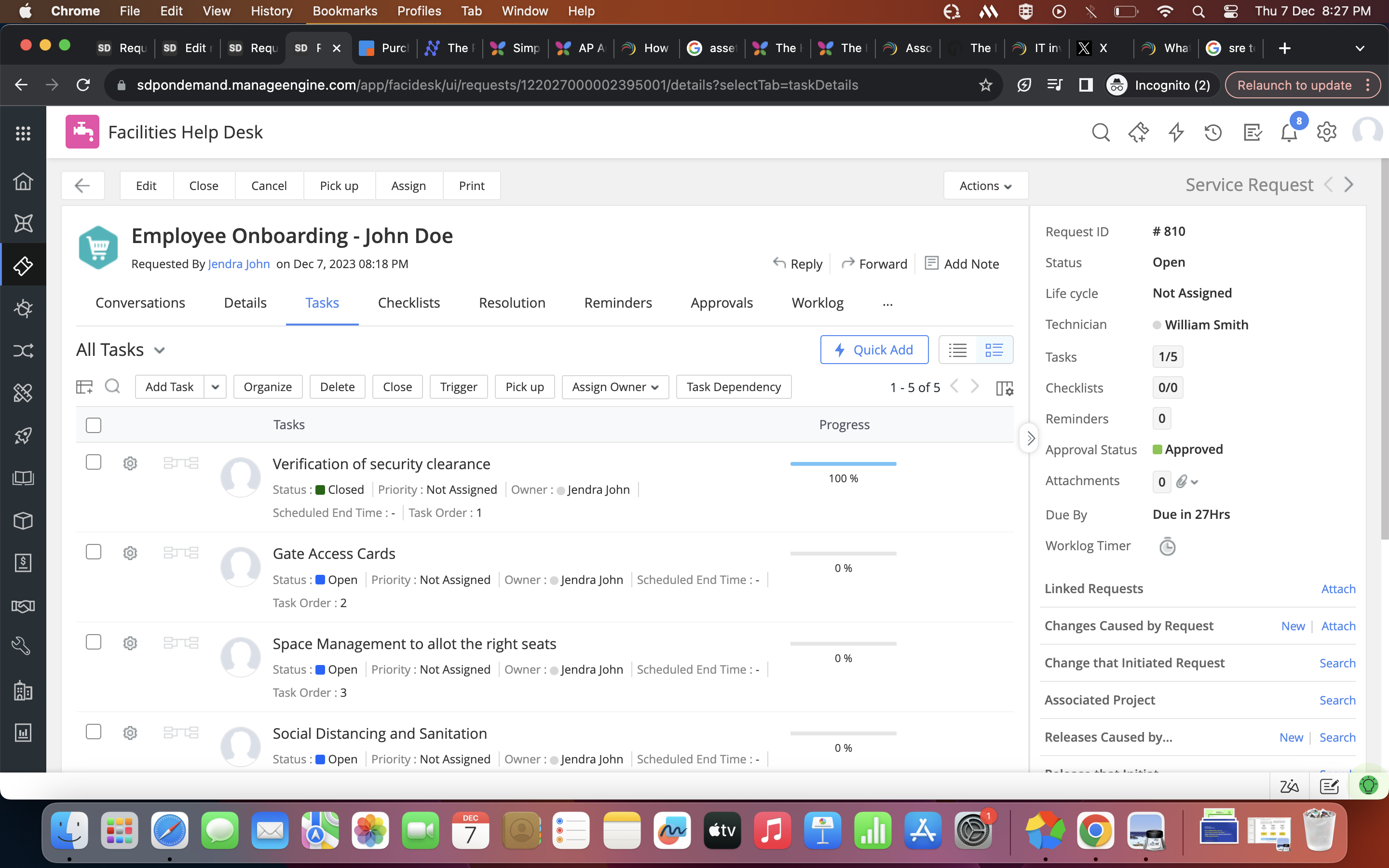 In parallel, the Facilities team also gets assigned a set of tasks that they start working on
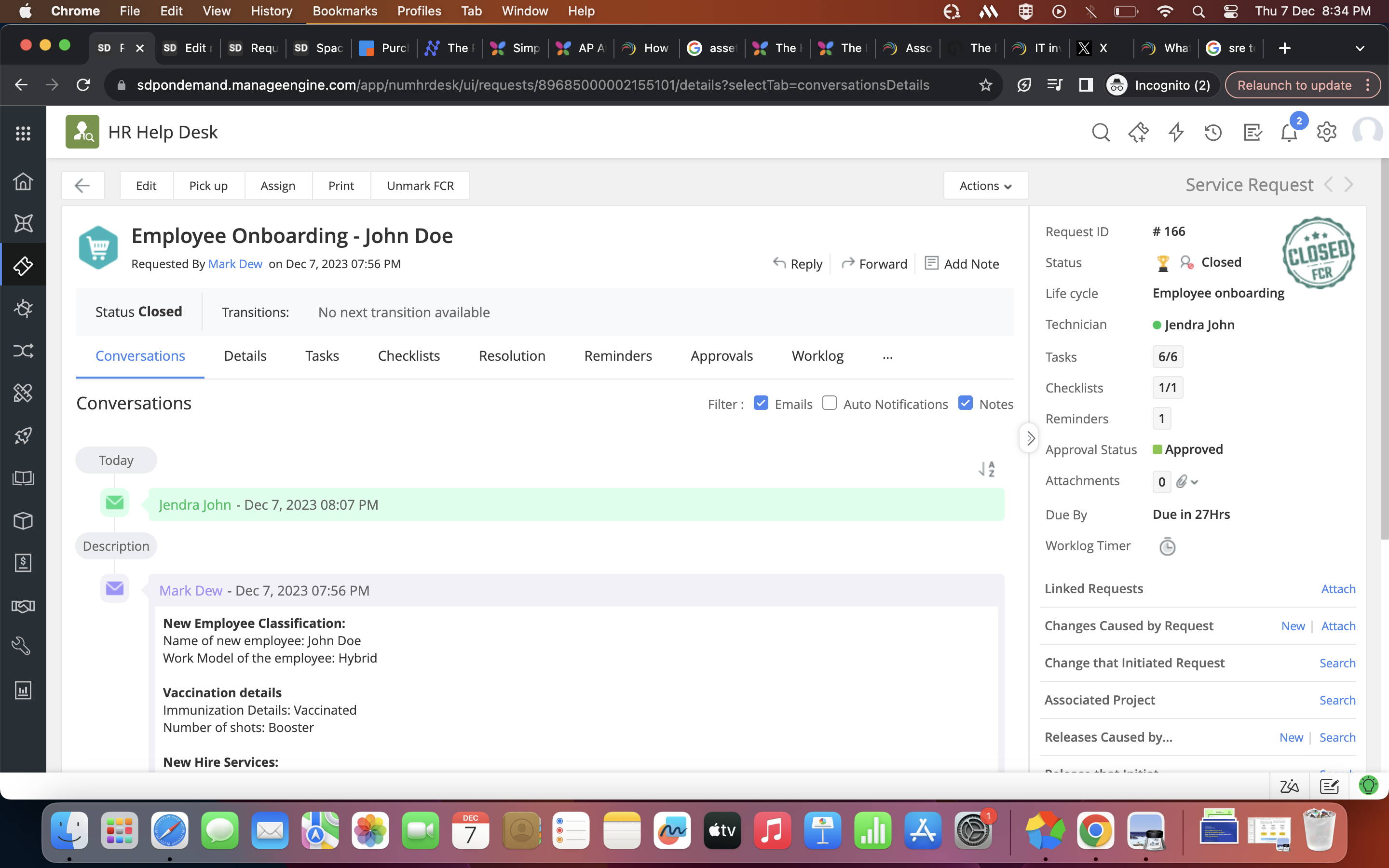 Once all the teams complete the required tasks, the employee gets successfully onboarded and the request is closed
Accurate information collection ensures nothing falls through the cracks, helping employees work from anywhere
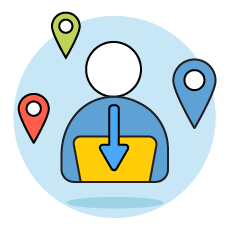 A streamlined onboarding experience powered by ServiceDesk Plus
‌Digitised workflows automate the mundane out of the way, helping technicians focus on mission-critical tasks
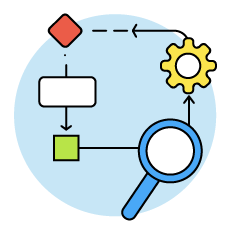 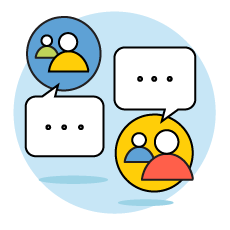 Consistent communication and task delegation bring diverse teams together even while working apart
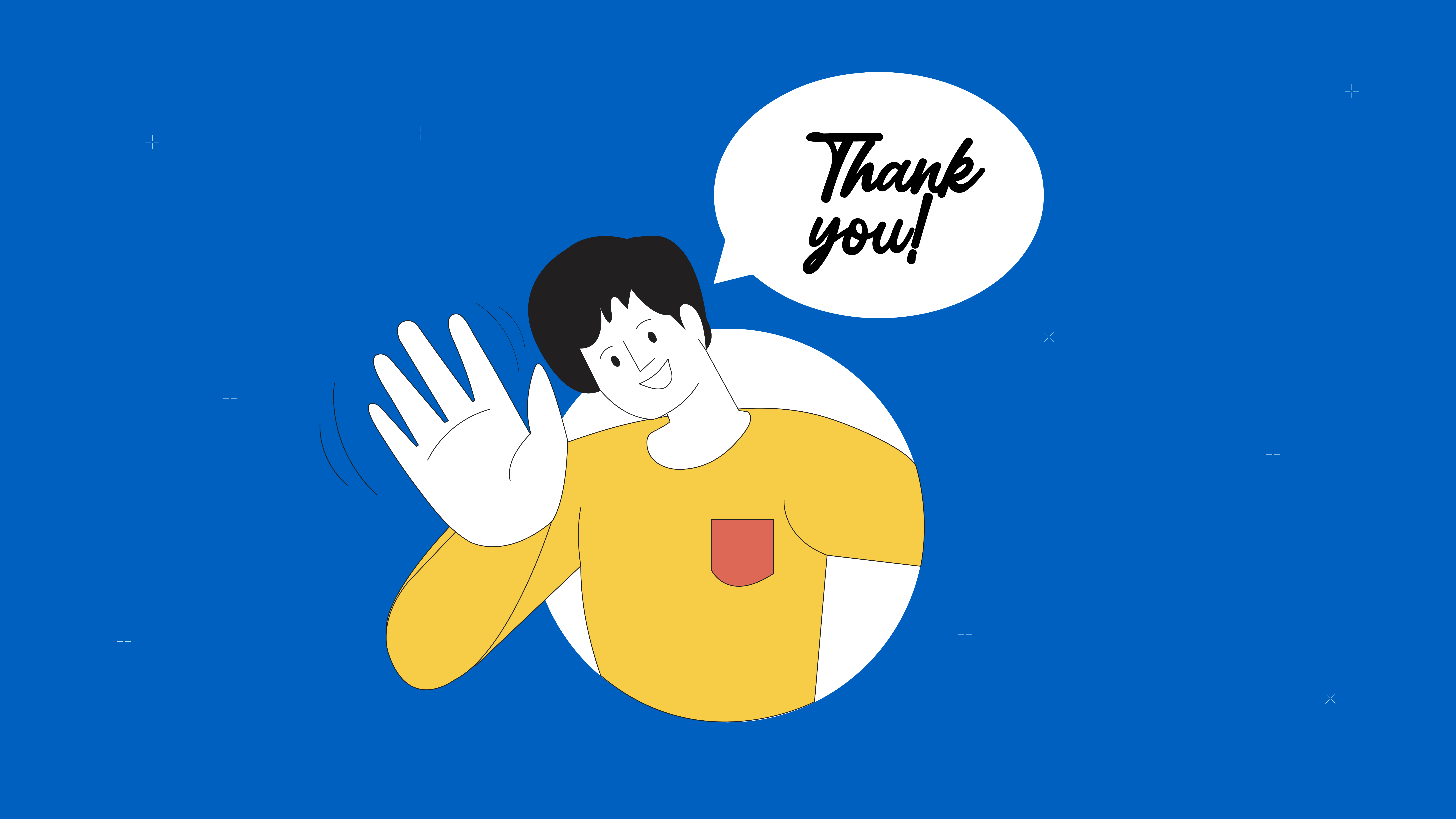